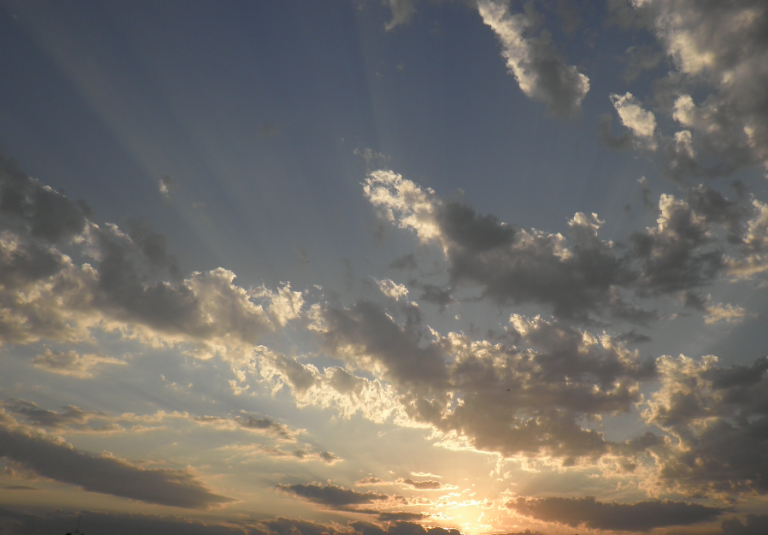 Agradeço-te meu Pai celeste, 
por Jesus Cristo, teu Filho amado, 
que me guardaste nessa noite de todo dano e perigo. 
E peço-te, queiras guardar-me também neste dia
de pecados e todo o mal, 
para que te agradem a minha vida e tudo que faço. 
Pois confio a mim, meu corpo e minha alma, e tudo em tuas mãos. 
Teu santo anjo esteja comigo, 
para que o mau adversário não se apodere de mim. 
Amém.
	Martim Lutero
www.luteranos.com.br
Foto Marlei T.Bazzo
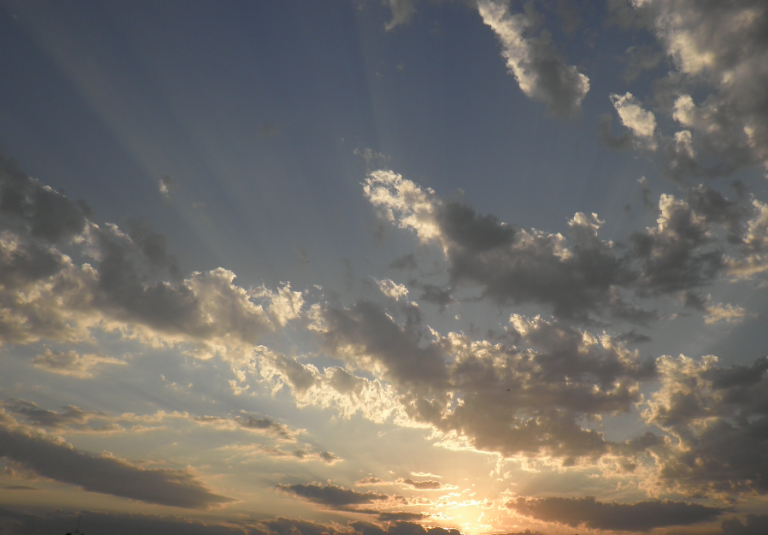 Ich danke dir, mein himmlischer Vater, 
durch Jesus Christus, deinen lieben Sohn,
 dass du mich diese Nacht vor allem Schaden und Gefahr behütet hast,
 und bitte dich, du wollest mich diesen Tag auch behüten
 vor Sünden und allem Übel,
 dass dir all mein Tun und Leben gefalle.
 Denn ich befehle mich, meinen Leib und Seele und alles in deine Hände.
 Dein heiliger Engel sei mit mir, dass der böse Feind keine Macht an mir finde.  Amen.

Martin Luther
www.luteranos.com.br
Foto Marlei T.Bazzo
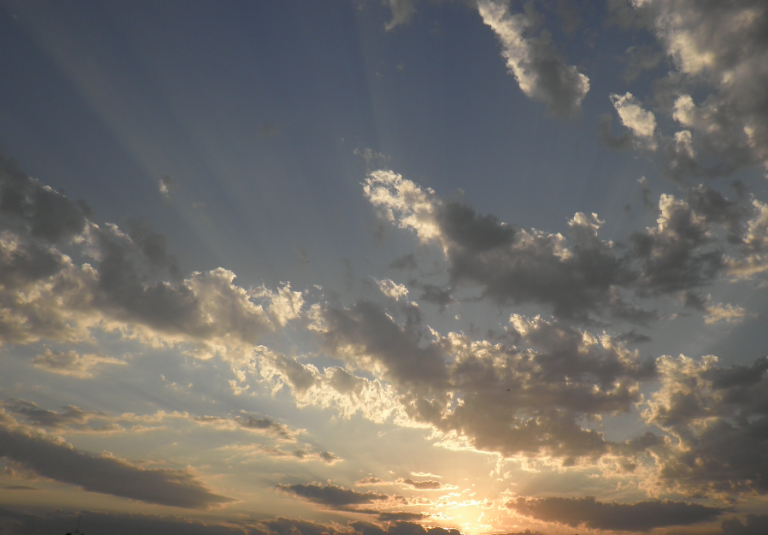 I thank you, my heavenly Father, through Jesus Christ, Your dear Son, that You have kept me this night from all harm and danger; and I pray that You would keep me this day also from sin and every evil, that all my doings and life may please You. 
For into Your hands I commend myself, my body and soul, and all things. 
Let Your holy angel be with me, that the evil foe may have no power over me. 
Amen.

Martin Luther
www.luteranos.com.br
Foto Marlei T.Bazzo
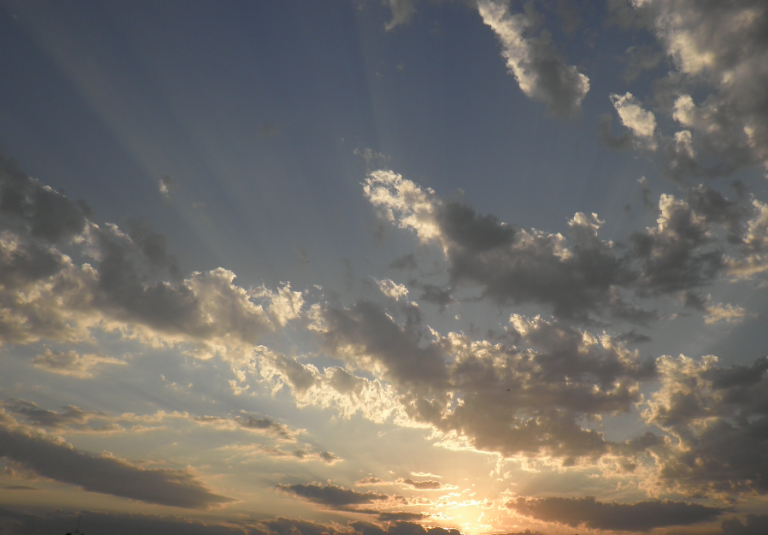 Te doy gracias, Padre celestial, por medio de Jesucristo, tu amado Hijo, porque me has protegido durante
la noche de todo mal y peligro, y te ruego también que me preserves y me guardes de pecado y de todo
mal en este día, para que en todos mis pensamientos, palabras y obras te pueda servir y agradar. 
En tus manos encomiendo el cuerpo, el alma y todo lo que es mío. 
Tu santo ángel me acompañe para que el
maligno no tenga ningún poder sobre mí. Amén.

Martín Lutero
www.luteranos.com.br
Foto Marlei T.Bazzo